«В гостях у народных мастеров» «Самым высоким видом искусства,самым талантливым, самым гениальнымявляется народное искусство,то есть то, что запечатлено народом,сохранено, что народ пронес через столетия».М.И. Калинин
Автор: Тарасова Татьяна Николаевна
Воспитатель МДОУ ИРМО «Марковский детский сад комбинированного вида»
Дымковская игрушка
Ели спят у большака в инее седом.
Спят деревья, спит река,
Скованная льдом. Мягко падает снежок,
Вьется голубой дымок. Дым идет из труб столбом, 
Точно в дымке все кругом. Голубые дали,
И село большое Дымково назвали.
Там любили песни, пляски. В селе рождались чудо-сказки.
Вечера зимою длинны, и лепили там из глины.
Все игрушки не простые, а волшебно расписные.
Белоснежны, как березки, кружочки, клеточки, полоски – 
Простой, казалось бы, узор, но отвести не в силах взор.
И пошла о Дымке слава, заслужив на это право.
Говорят о ней повсюду. Удивительному чуду
Мы поклонимся не раз.
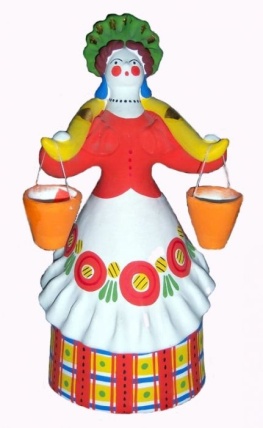 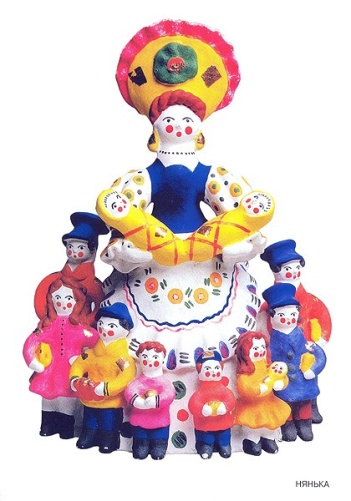 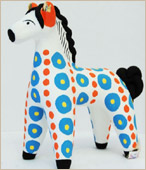 Городецкая роспись
Есть на Волге город древний, по названью – Городец. 
Славиться по всей России своей росписью, творец.
Распускаются букеты, ярко красками горя,
Чудо – птицы там порхают, будто в сказку нас зовя.
Если взглянешь на дощечки, ты увидишь чудеса!
Городецкие узоры тонко вывела рука!
Городецкий конь бежит, вся земля под ним дрожит!
Птицы яркие летают, и кувшинки расцветают!
Наши доски расписные, посмотрите вот какие.
Все хотим вам показать и подробно описать.
По розанам и купавкам городецкий скачет конь,
И цветами весь расписан, до чего ж красивый он.
Три девицы молодые под розанами стоят.
“Где же хлопцы удалые?” Во все стороны глядят.
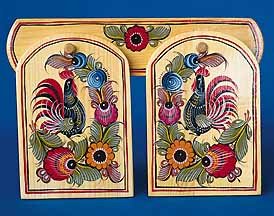 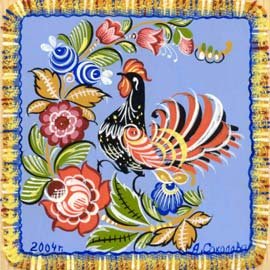 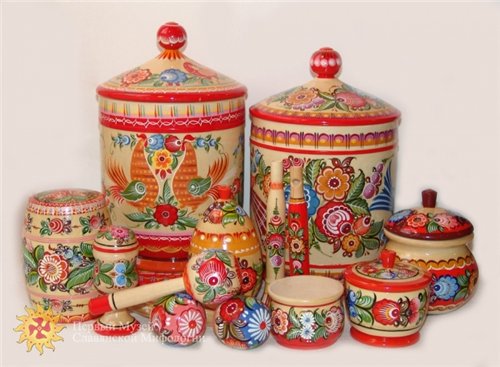 Золотая хохлома
ХОХЛОМСКАЯ РОСПИСЬ- АЛЫХ ЯГОД РОССЫПЬ. 
ОТГОЛОСКИ ЛЕТА В ЗЕЛЕНИ ТРАВЫ. 
РОЩИ-ПЕРЕЛЕСКИ. ШЕЛКОВЫЕ ВСПЛЕСКИ 
СОЛНЕЧНО-МЕДОВОЙ ЗОЛОТОЙ ЛИСТВЫ
У КРАСЫ ТОЧЕНОЙ –САРАФАН ПАРЧОВЫЙ 
ПО ВОЛНАМ УЗОРОВ ЯХОНТЫ ГОРЯТ. 
ЧТО ЗА ЧАРОДЕИ ХОХЛОМУ ОДЕЛИ 
В ЭТОТ НЕСКАЗАННЫЙ ПРАЗДНИЧНЫЙ НАРЯД?
РОСПИСЬ ХОХЛОМСКАЯ СЛОВНО КОЛДОВСКАЯ 
В СКАЗОЧНУЮ ПЕСНЮ ПРОСИТСЯ САМА. 
И НИГДЕ НА СВЕТЕ НЕТ ТАКИХ СОЦВЕТИЙ 
ВСЕХ ЧУДЕС ЧУДЕСНЕЙ НАША ХОХЛОМ
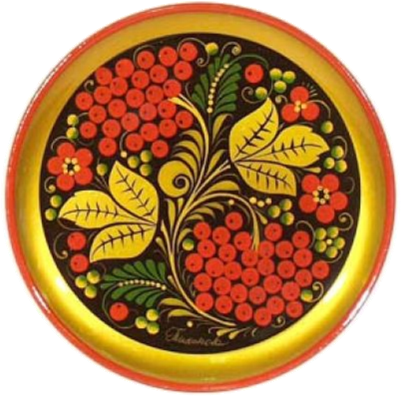 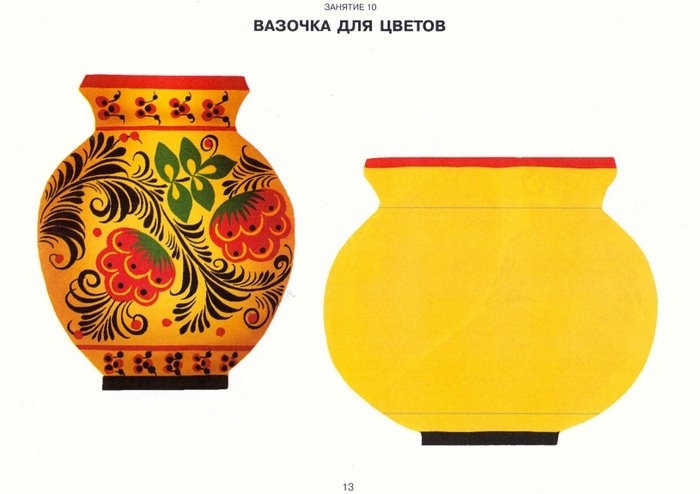 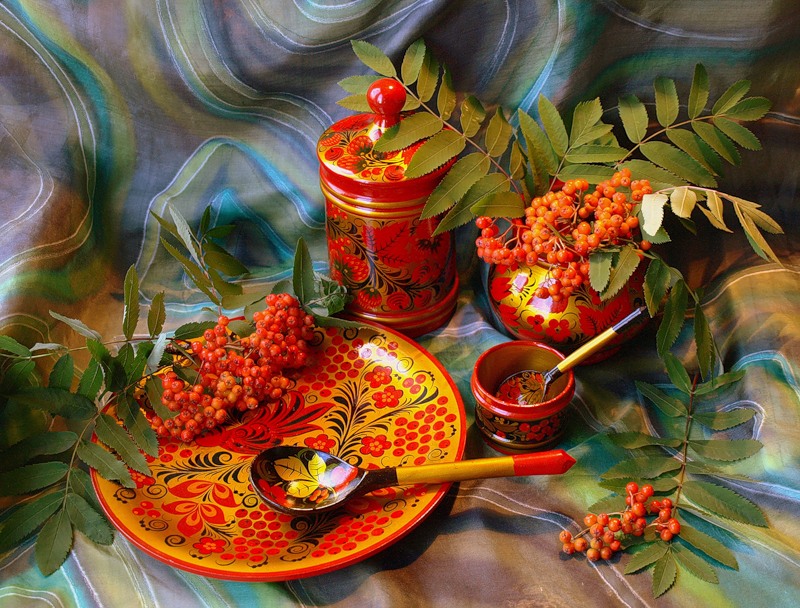 Каргопольская игрушка
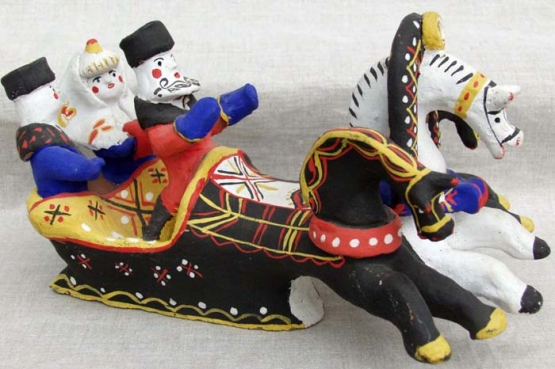 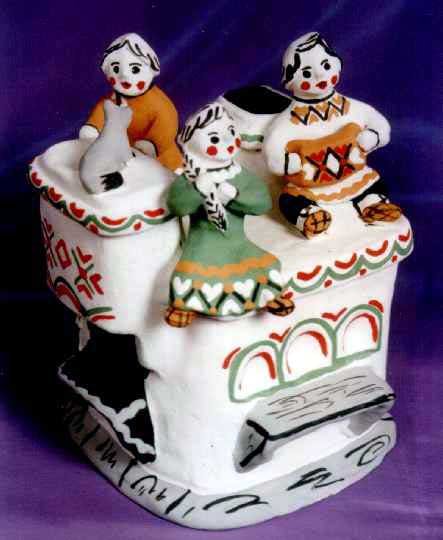 Филимоновская игрушка
Есть под Тулой деревенька, Филимоново зовут.
И живут там мастерицы, что добро в дома несут.
И добро там не простое, и не злато, серебро.
Филимоновской игрушкой называется оно.
Сильно вытянуты шеи и корова, как жираф,
И медведь, что Змей Горыныч, только это просто так.
Чтобы звери, птицы, кони, барышни, солдаты, 
И коровы, и медведи нравились ребятам.
Чтоб добром и красотою сердце согревало
И чтоб сказка никогда нас не покидала.
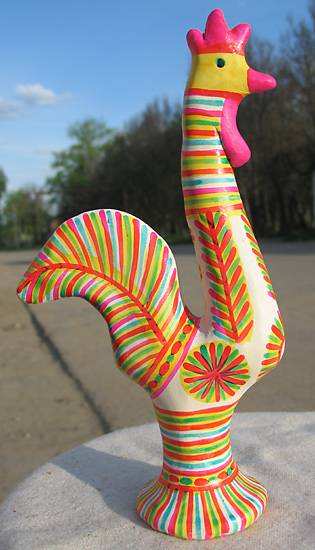 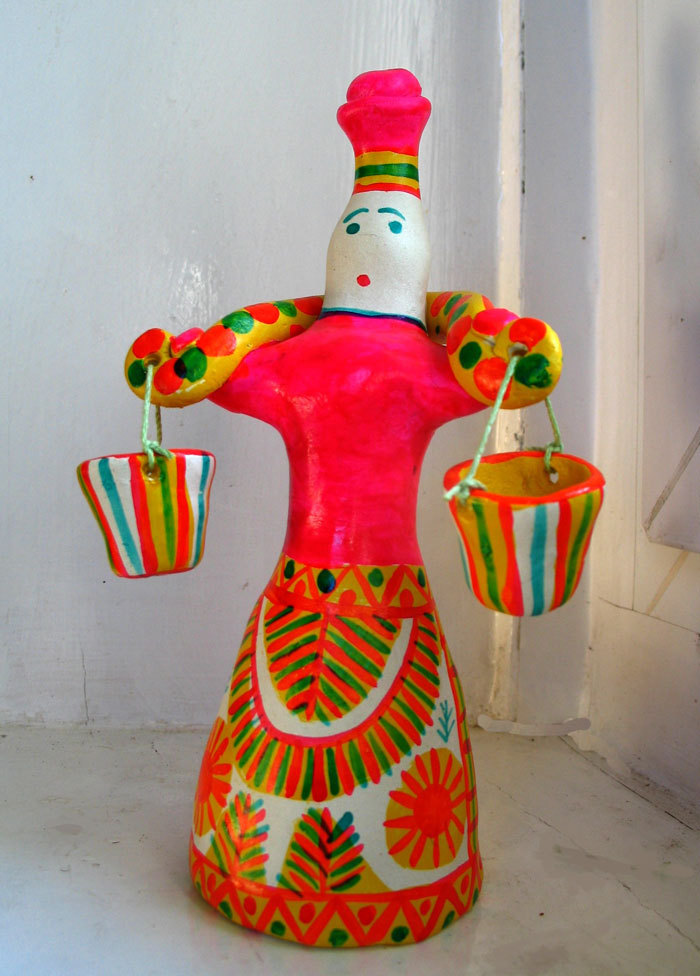 Голубая гжель
Словно белые метели запорошили цветы -Вазы, чашки, блюда Гжели небывалой красоты.Звучность в темно – синей краске, нежность в светло – голубой…Розы гжельские, как в сказкеНа посуде пред тобой! Фарфоровые чайники, подсвечники, часы, 
Животные и птицы невиданной красы. 
Деревня в Подмосковье прославилась, теперь 
Известно всем в народе ее названье — Гжель. 
Гордятся в Гжели жители небесной синевой 
Не встретите на свете вы красоты такой. 
Голубизну небесную, что сердцу так мила 
Кисть мастера, на чашку, легко перенесла. 
У каждого художника есть свой узор  любимый. 
И в каждом отражается сторонушка  родимая. 
Ее трава шелковая, ее цветы весенние 
 и мастерство волшебное, достойно восхищения.
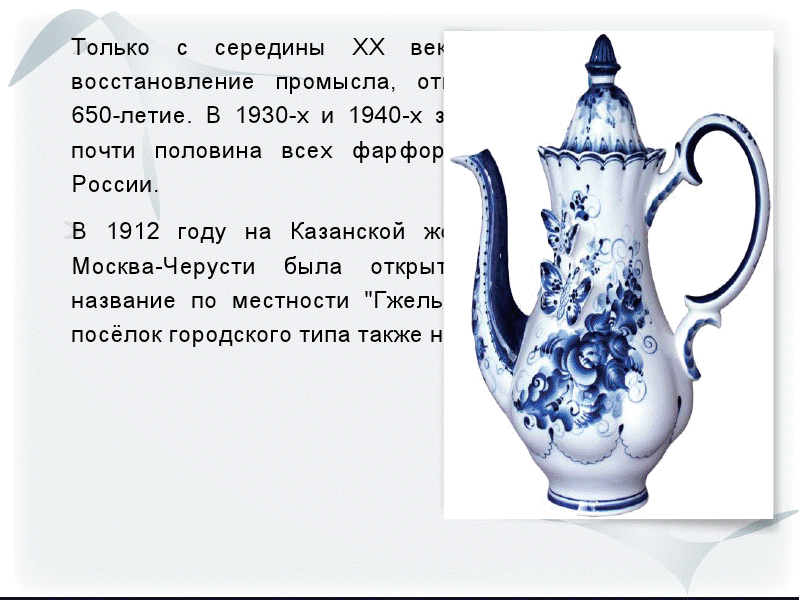 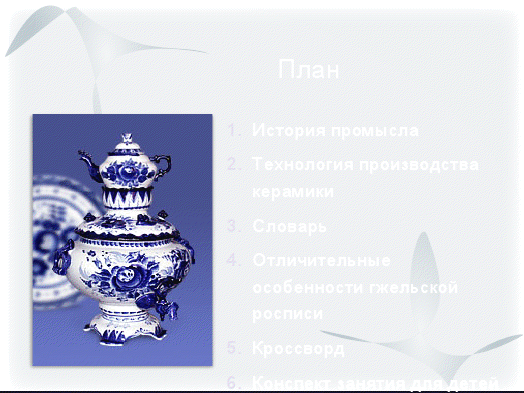 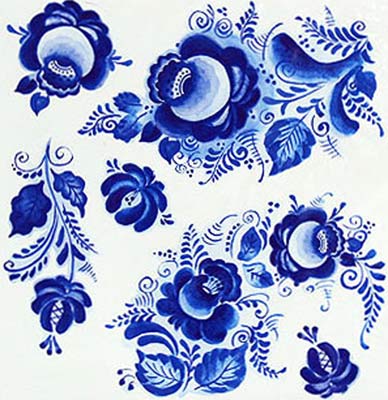 Жостовский поднос

Жостово непросто вам под Москвой деревня.
Мастерством умельцы там славятся издревле.
Свежесть утра, жемчуг рос и цветенье лета
Выливают на поднос красками букета.
Очарована стою я в музейном зале,
Восхищенья не таю: ведь в самом Версале
Не найдётся красоты, тем узорам равной.
И величье простоты –тайны самой главной –
Душу трогает до слёз, покоряет сердце
Чудо – жостовский поднос – в мир прекрасный дверца!
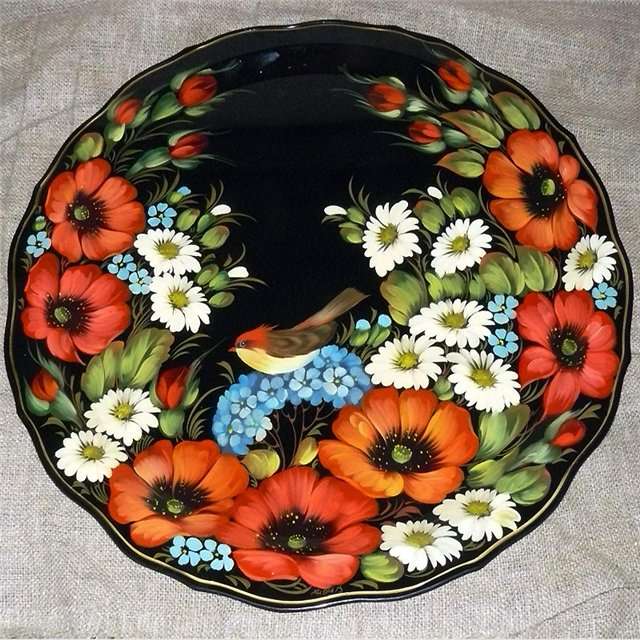 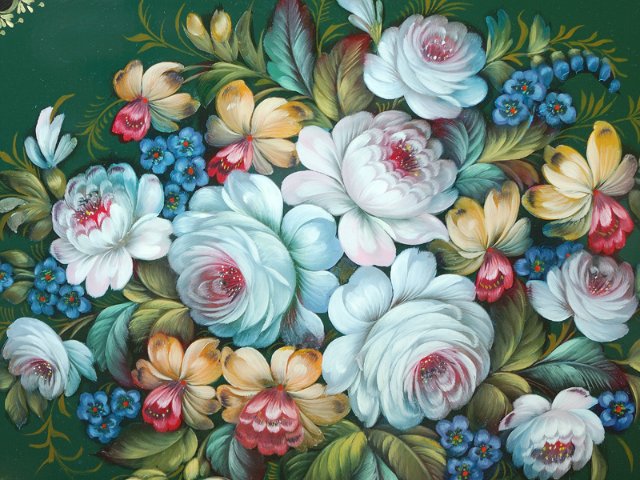 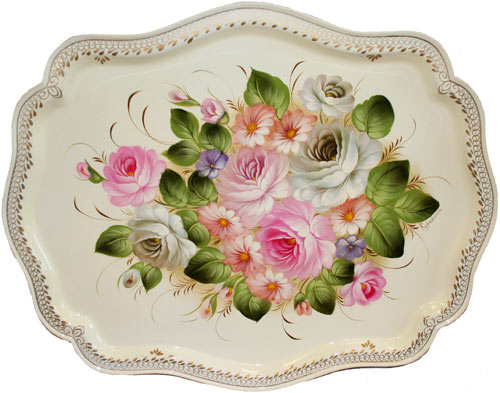 БОГОРОДСКАЯ ИГРУШКА

В Богородске-городке все гуляют налегке
На широких улицах никогда не хмурятся.
Там из липовой доски есть лекарство от тоски:
Потому что стар и млад всем игрушки мастерят.
Даже старые старушки делают себе игрушки.
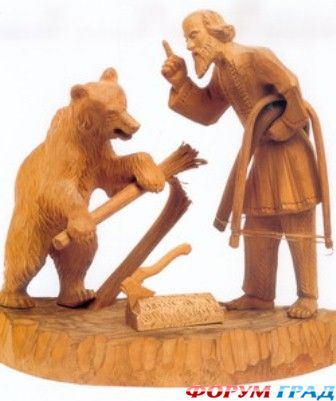 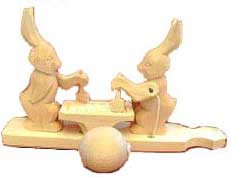 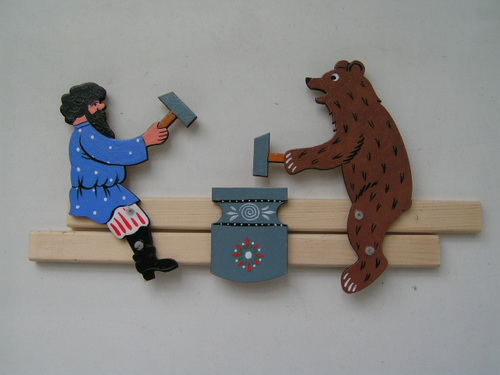 МАТРЁШКИ
Кто матрешку сделал, я не знаю. Но известно мне, что сотни лет
Вместе с Ванькой-встанькой, как живая, покоряет кукла белый свет.
Где он краски брал, искусный мастер, в нивах шумных, в сказочном лесу?
Создал образ неуемной страсти, истинную русскую красу.
На щеках навел зари румянец,  неба синь всплеснул в ее глаза
И, пустив в неповторимый танец, он, должно быть, весело сказал:
“Ну и ой, гуляй теперь по свету, весели себя, честной народ”. 
И матрешка через всю планету  до сих пор уверенно идет.
Выступает гордо, величаво, с удалой улыбкой на лице,
И летит за ней по миру слава о безвестном мастере-творце.
Наша русская матрешка не стареет сотню лет.
В красоте, в таланте русском весь находится секрет.
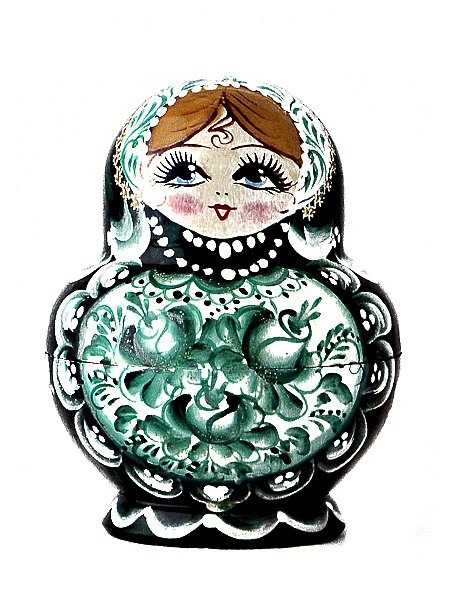 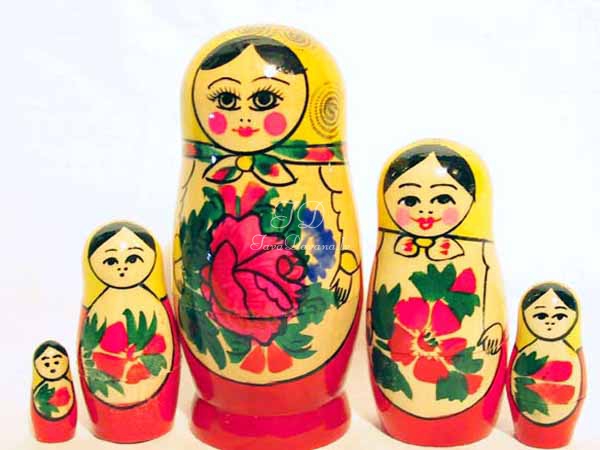 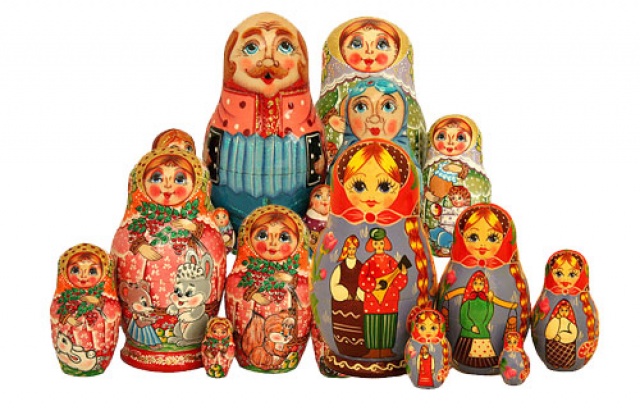 ВОЛОГОДСКОЕ КРУЖЕВО
Вологодская избушка, в небе ясная луна,
Одинокая старушка засиделась у окна.
Труд у бабки Пелагеи с молодых годов в чести.
Принялась за рукоделье – стала кружево плести.
Застучали друг о дружку деревянные коклюшки.
Чтоб узор был ровный, гладкий, у старушки есть булавки:
Их в подушечку воткнёт, белой нитью оплетет,
И узорная снежинка, как нетающая льдинка,
Все растет, растет, растет. Светит ласковое солнце,
Новый день в избу стучится. Ай да бабка – мастерица!
Кружевной, изящный, нежный, весь воздушный, белоснежный
Так смогла сплести узор – Не нарадуется взор!
Нитяная паутинка как узоры изо льда…
Пелагеина снежинка не растает никогда.
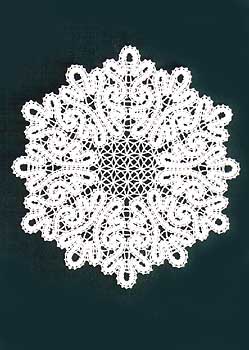 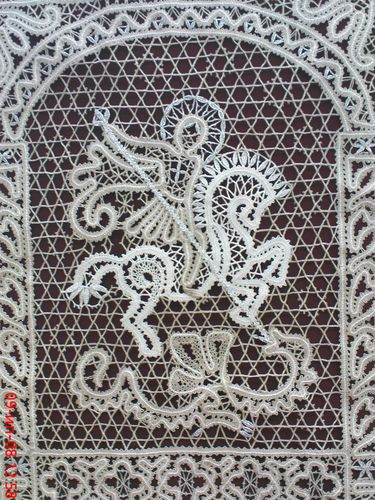 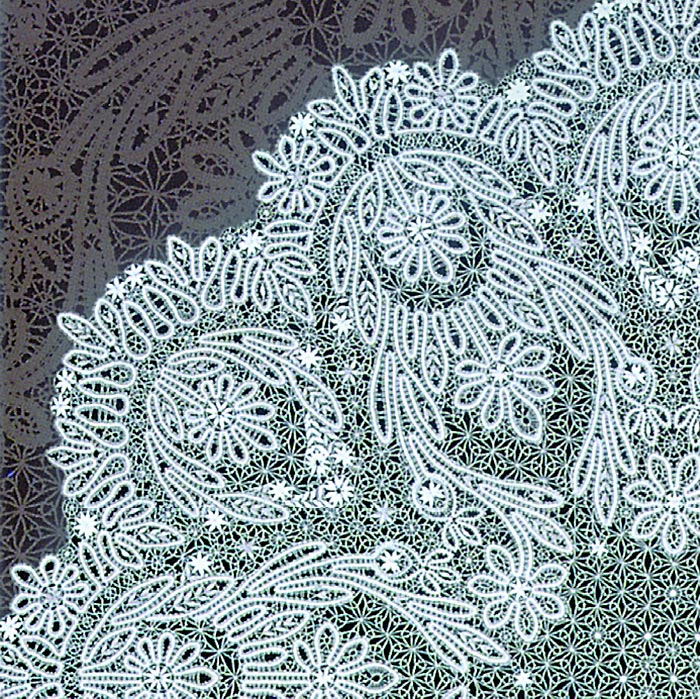 Славилась Россия чудо-мастерами,
Дерево и глину в сказку превращали.
Красками и кистью красоту творили;
Своему искусству молодых учили.
Русские матрешки в сарафанах ярких,
Хохломские ложки - лучше нет подарка.
Дымковские барыни, кони, петушки
И Павловские все в цветах платки
Синь озер голубых, белые снега
Подарила гжели матушка-земля.
Балалайки звонкие, тульский самовар.
Будет рад подарку всяк, и млад и стар.
Сувенир, сувенир, русский сувенир.
Русский сувенир покорил весь мир.